第37回伊勢原リサーチセミナー
日時：2017年5月29日（月） 18:00～19:30
会場：東海大学伊勢原キャンパス（付属病院）　
　　　　　　　　　３号館　１階　会議室
　　　　神奈川県伊勢原市下糟屋143　0463-93-1121
深川 雅史 先生
東海大学医学部 内科学系 腎内分泌代謝内科　教授
総合司会
製品紹介
『ミルセラ　 最新の話題』　　　　    　
　　　　　　　　　　　　　　　　　　                中外製薬株式会社
『リン代謝調節機構とその異常』
福本 誠二　先生
徳島大学　先端酵素学研究所　特任教授
特別講演
演者
演題
※軽食をご準備しております。
共催　伊勢原リサーチセミナー・中外製薬株式会社
次回は6月26日（月）を予定しております。
【会場案内図】
　　東海大学医学部　３号館 １階　会議室
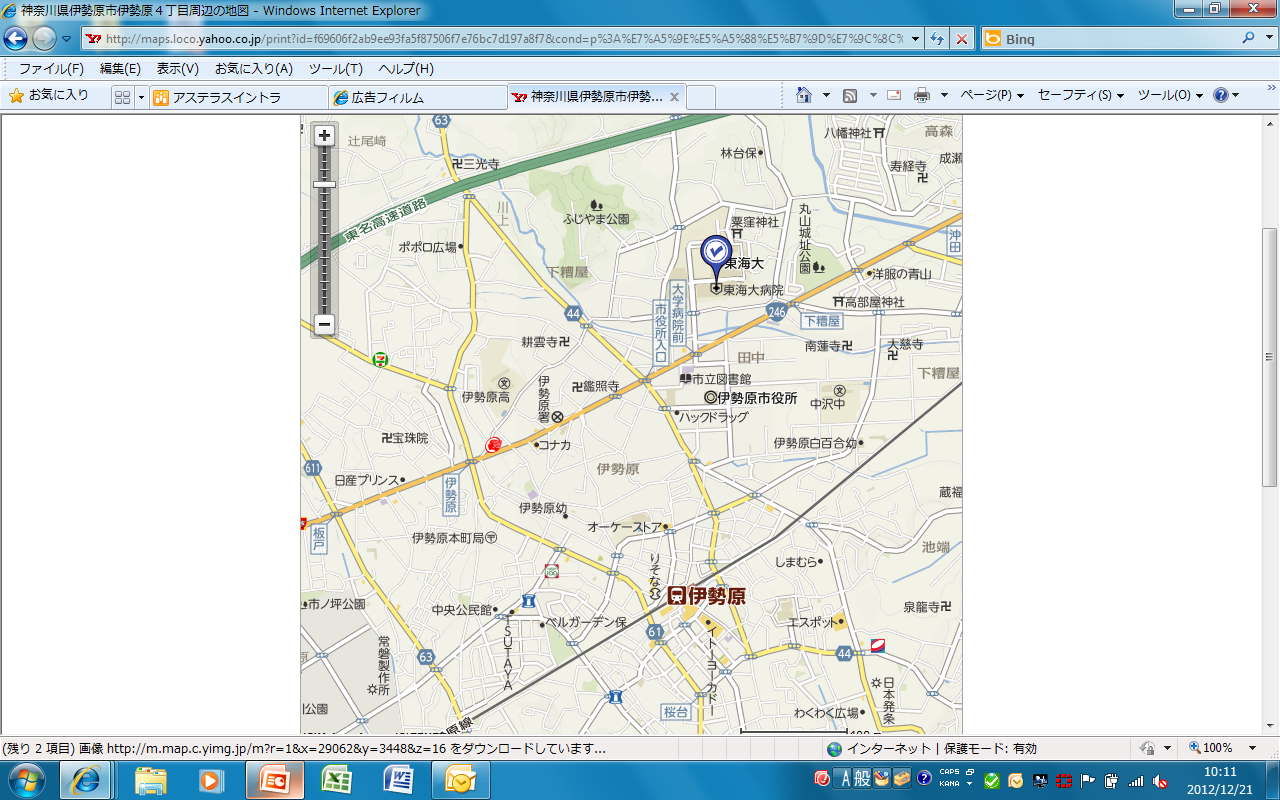 （東海大学医学部　構内図）
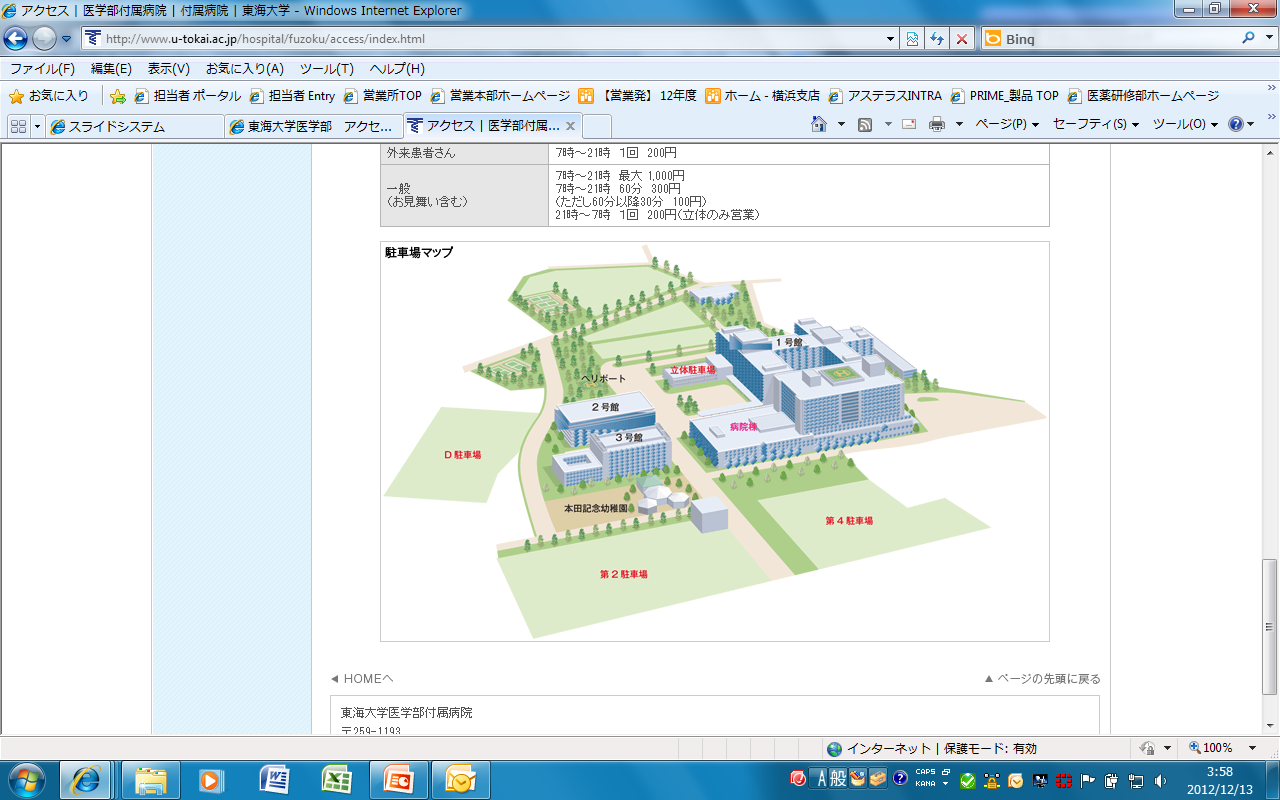 国道246号線側